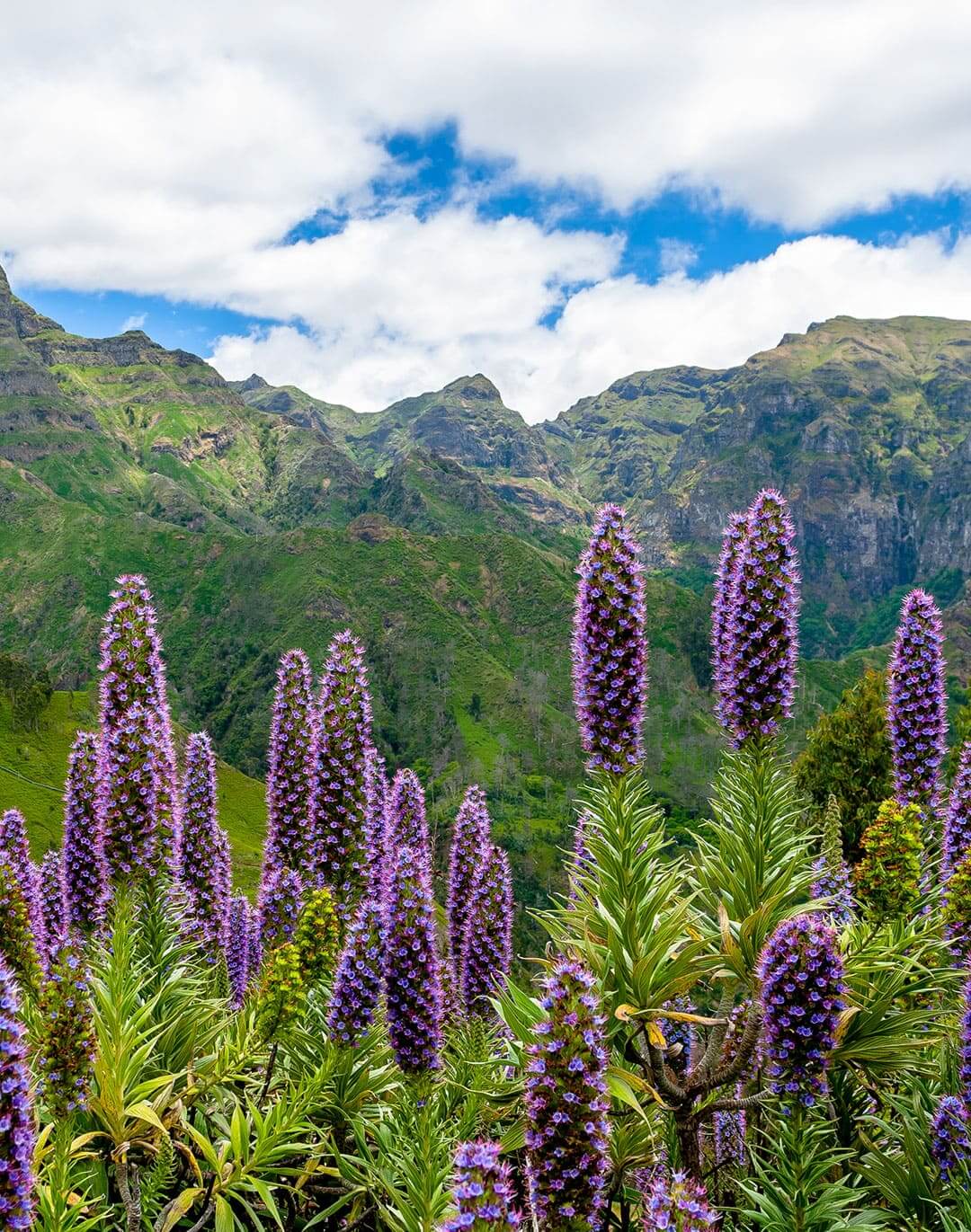 Action under the Project: Youth Club of Lovers of the World of Plants

Erasmus Program + KA210-YOU - Small-scale partnerships in youth;

Project number: 2023-1-PL01-KA210-YOU-000167145.
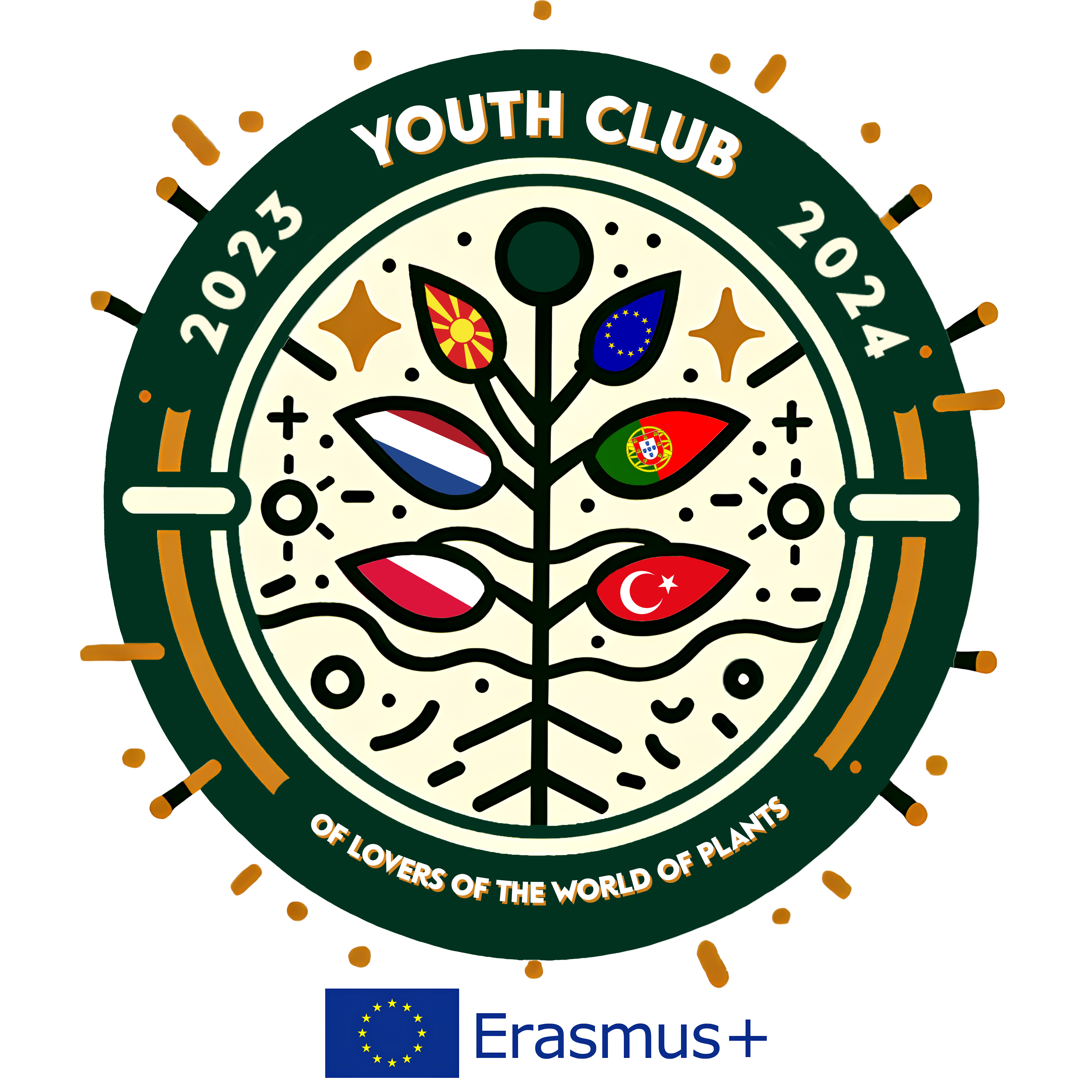 Madeira Island Archipelago and Its Flora
A Natural Treasure in the Atlantic Ocean
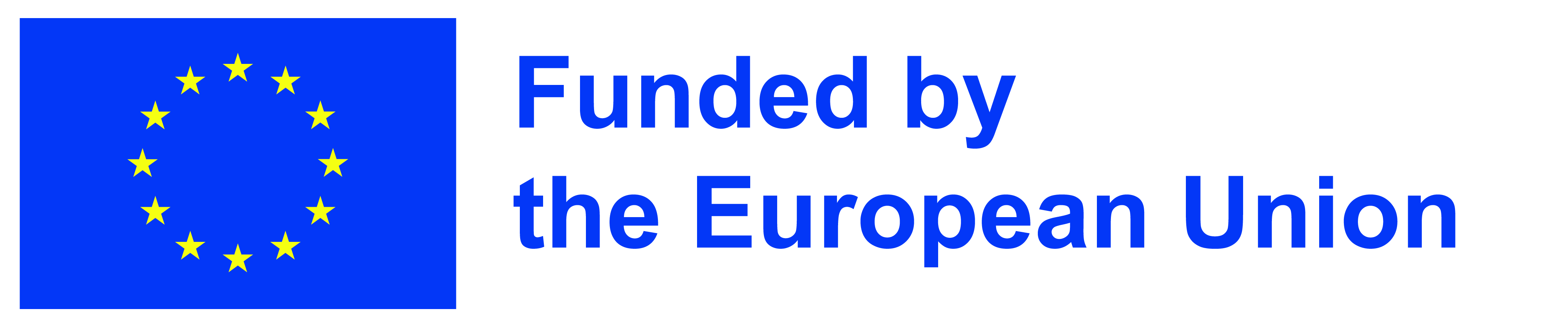 Location and General Information
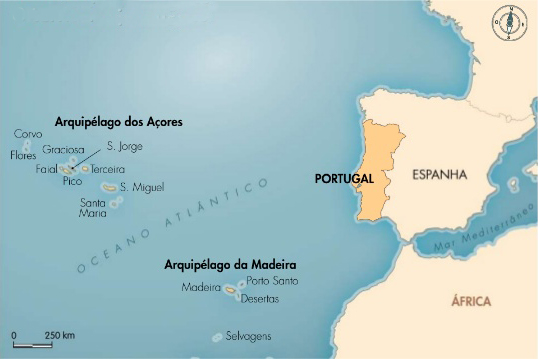 - Portuguese archipelago in the North Atlantic Ocean
- About 1000 km from Lisbon, 700 km from Africa
- Two inhabited islands: Madeira and Porto Santo
- Volcanic origin with dramatic landscapes
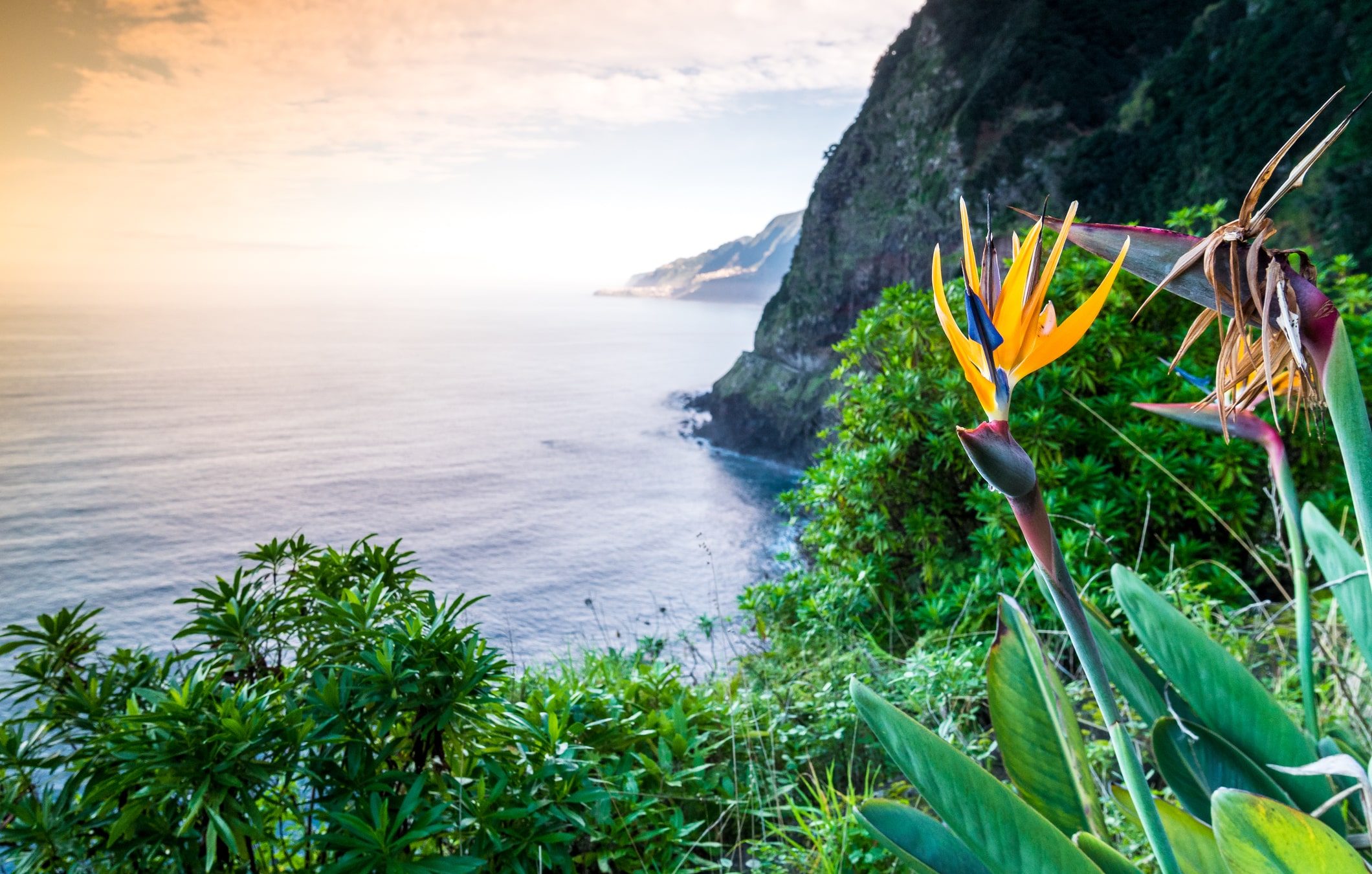 Climate
- Subtropical climate with mild temperatures year-round
- High humidity due to trade winds and ocean currents
- Ideal for lush, diverse vegetation
Flora of Madeira
- Famous for the Laurissilva Forest (UNESCO World Heritage)
- One of the best-preserved subtropical rainforests
- Key species: Til tree, Madeiran laurel, Vinhático
- Many endemic plant species
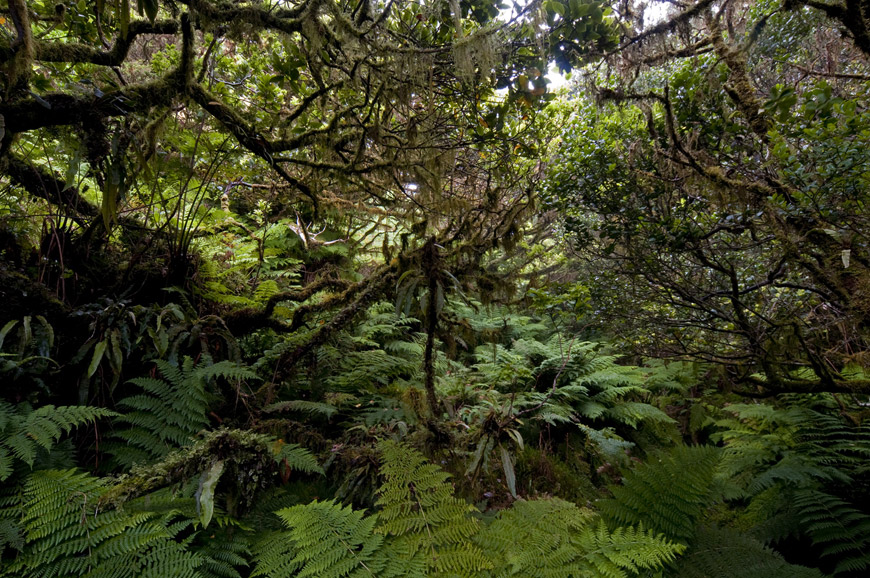 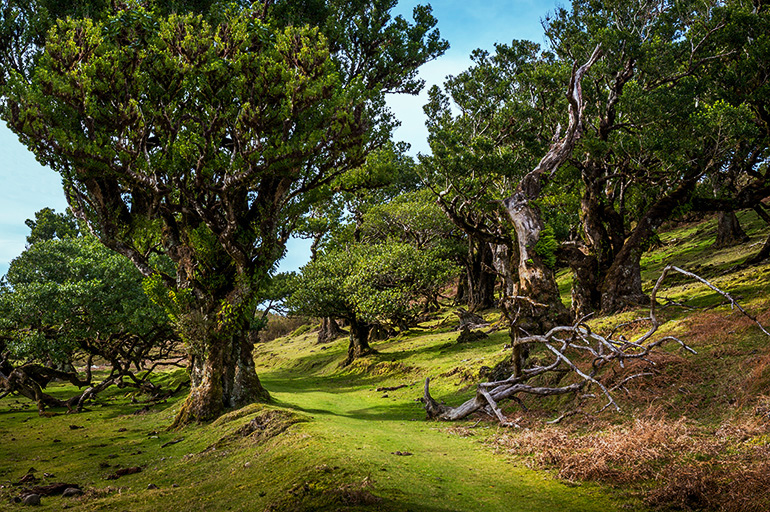 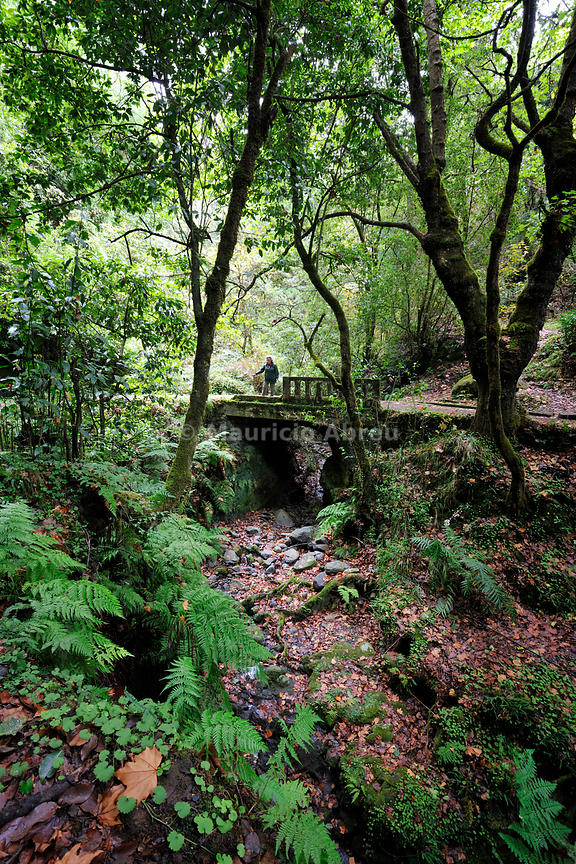 Flora of Madeira
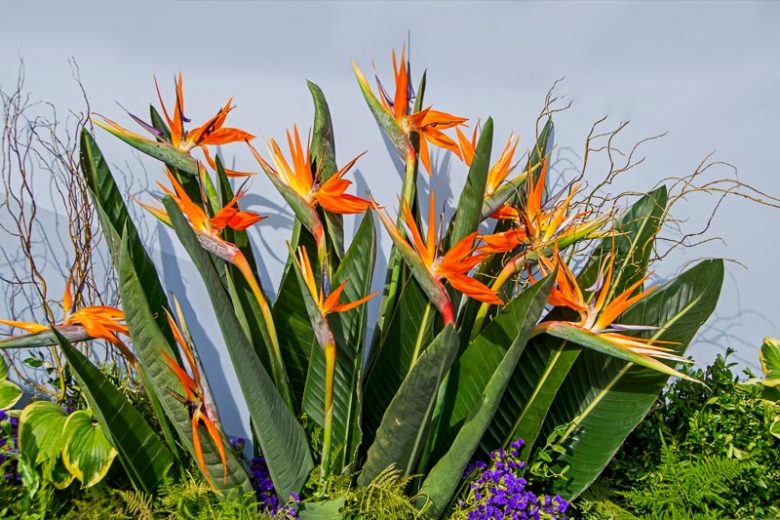 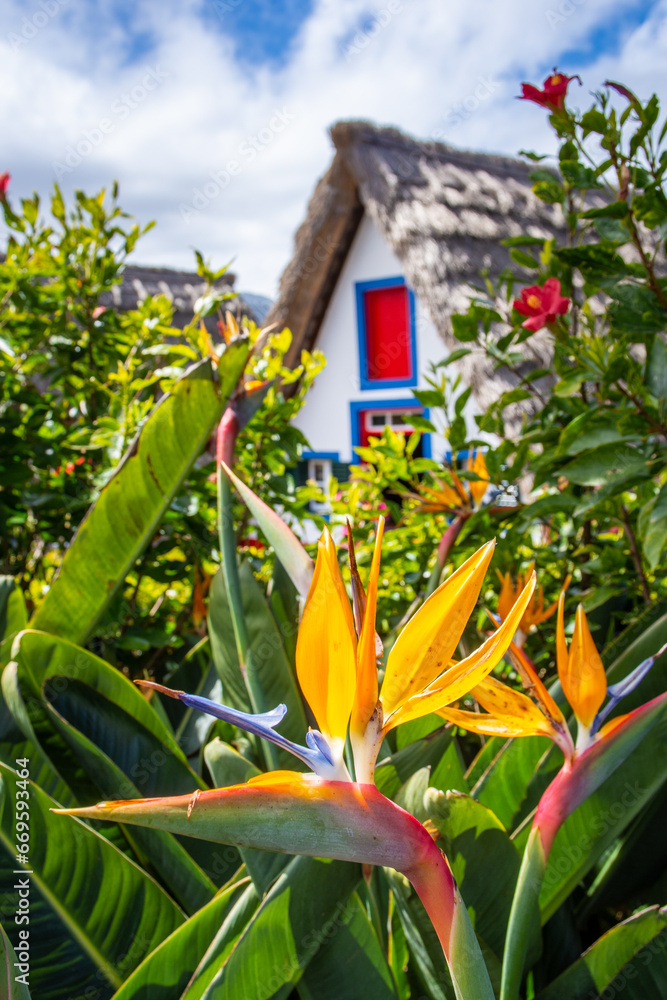 Iconic Plants of Madeira
- Bird of Paradise (Strelitzia): symbol of Madeira
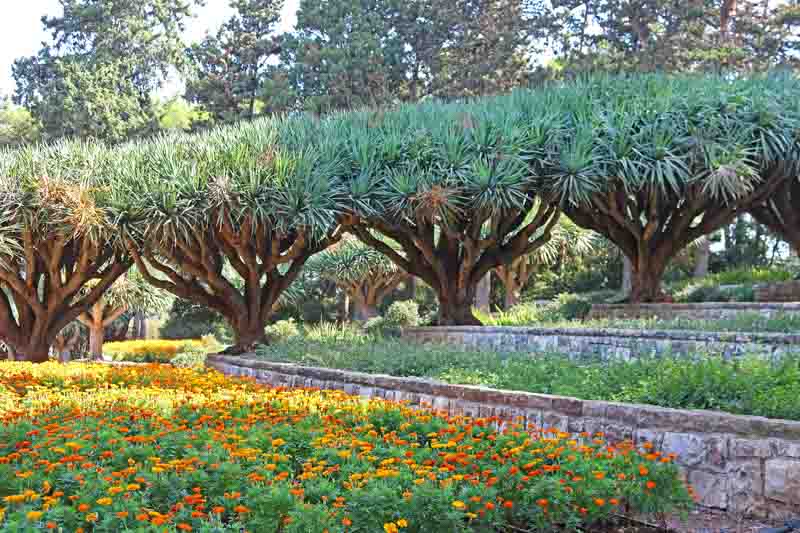 Iconic Plants of Madeira
- Dragon Tree (Dracaena draco): rare and prehistoric
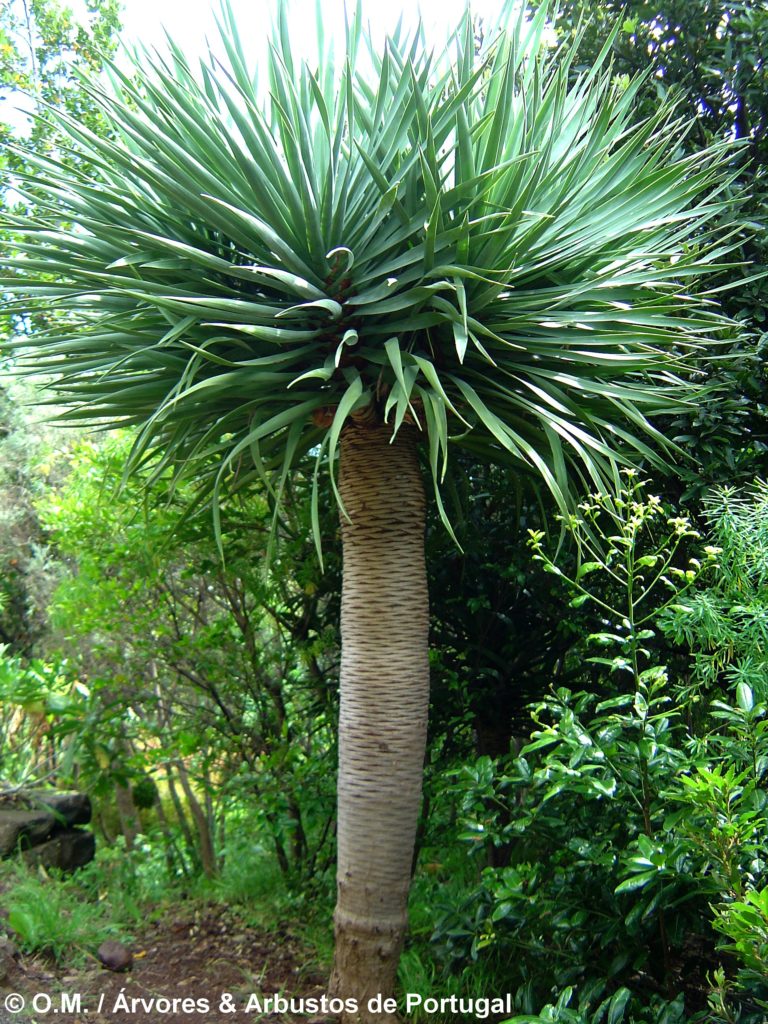 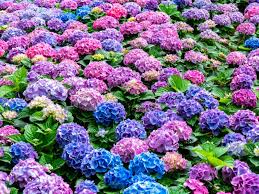 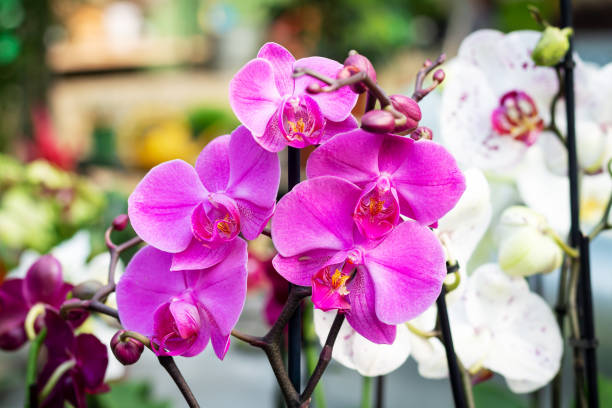 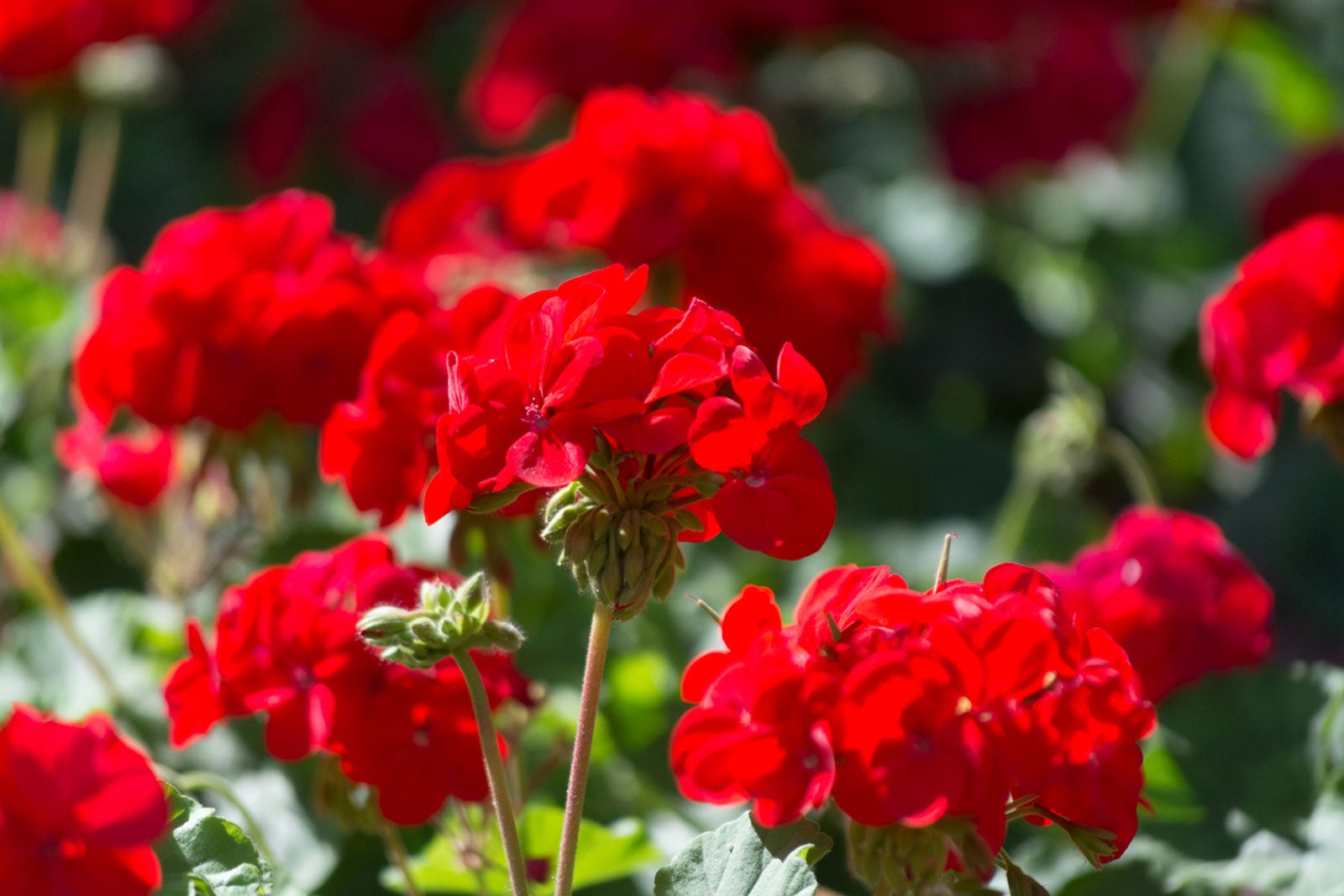 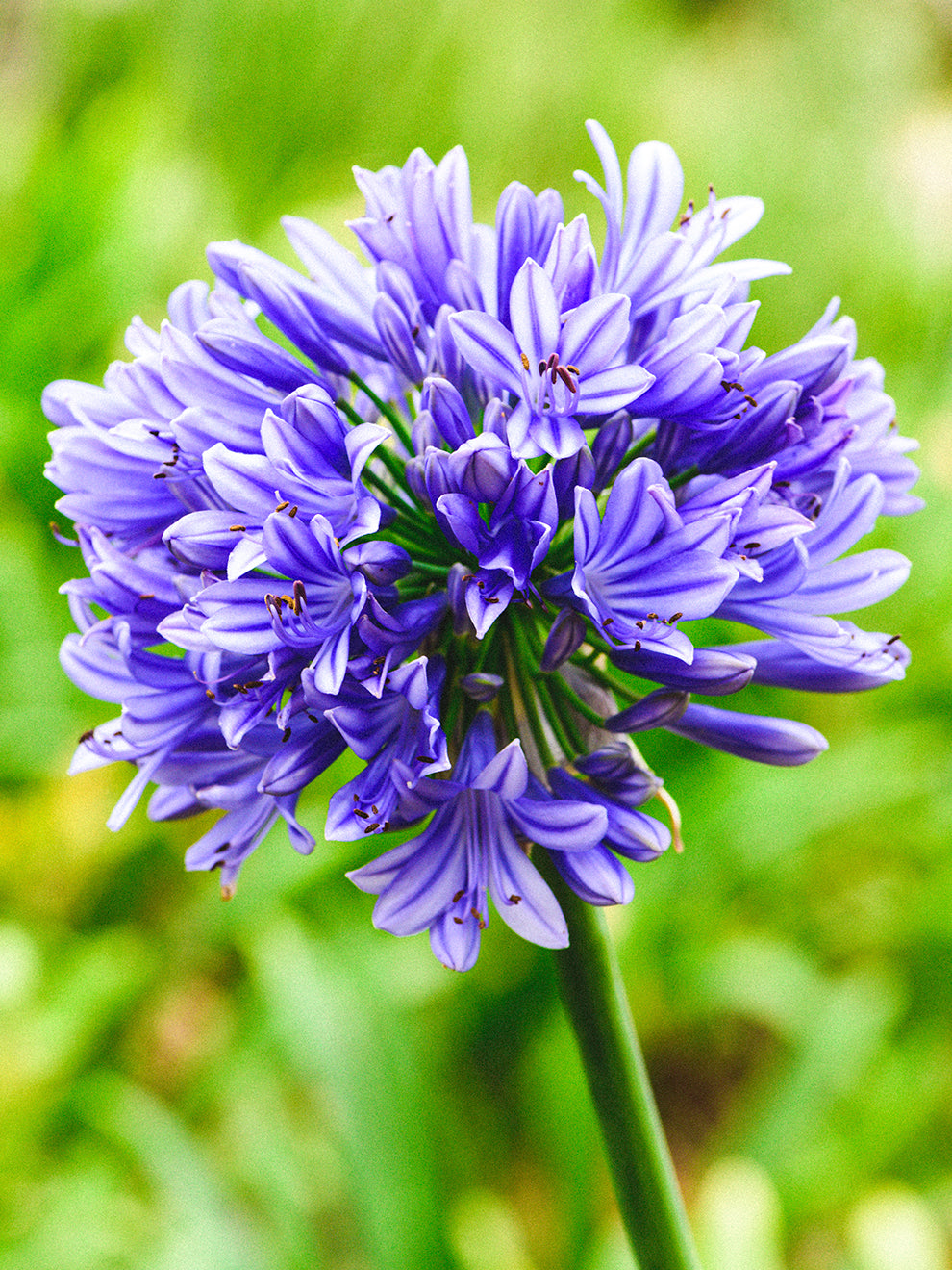 Iconic Plants of Madeira
- Other colorful plants: Hydrangeas, Orchids, Agapanthus, Geraniums
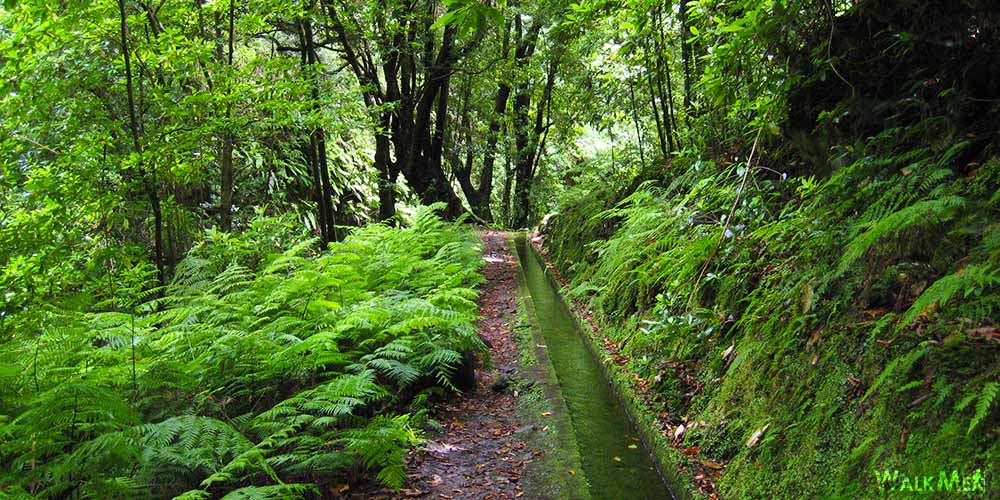 Importance of Madeira’s Flora
- Ecological: Supports unique wildlife and prevents erosion
- Cultural: Deeply tied to local traditions
- Touristic: Attracts visitors for nature walks and 'levadas'
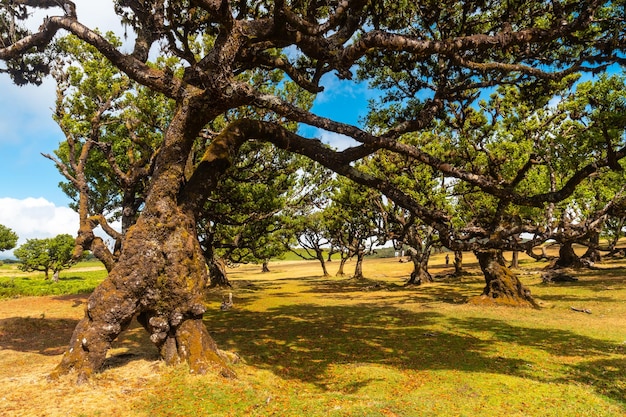 Fun Fact
- Laurissilva Forest covers 20% of Madeira Island
- Some trees are over 800 years old!
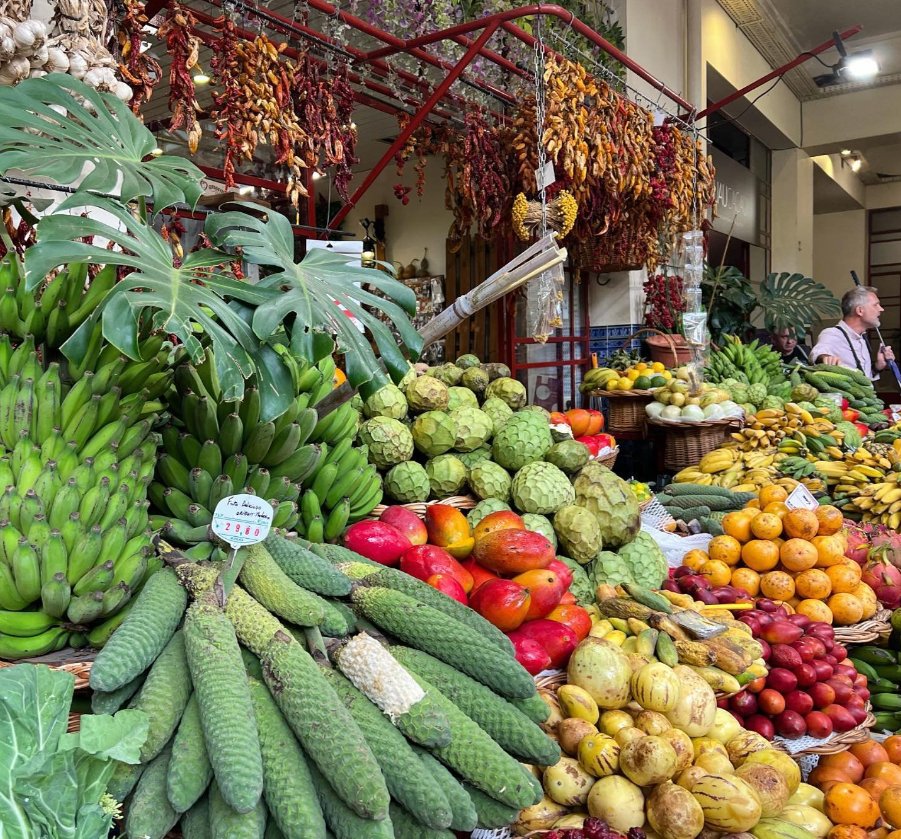 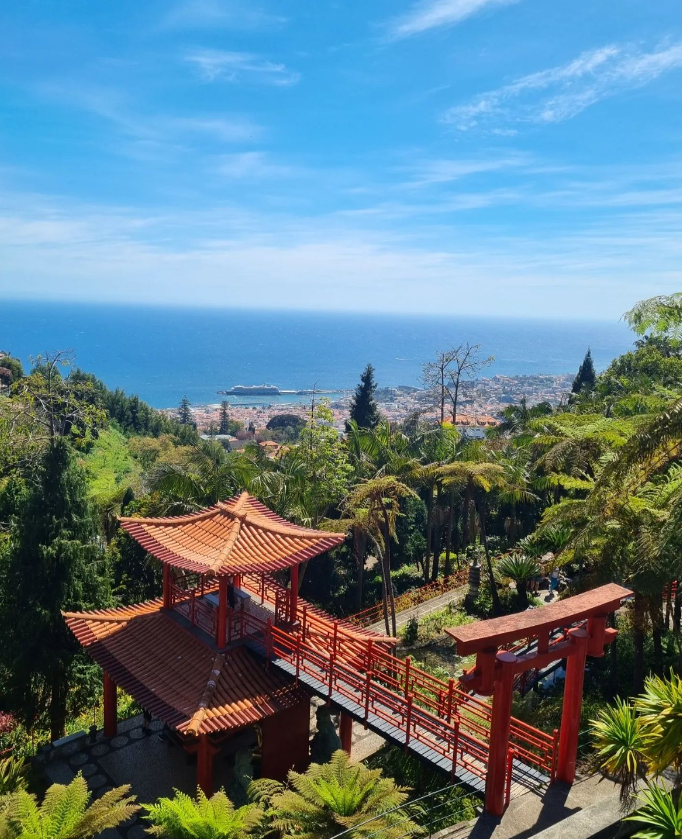 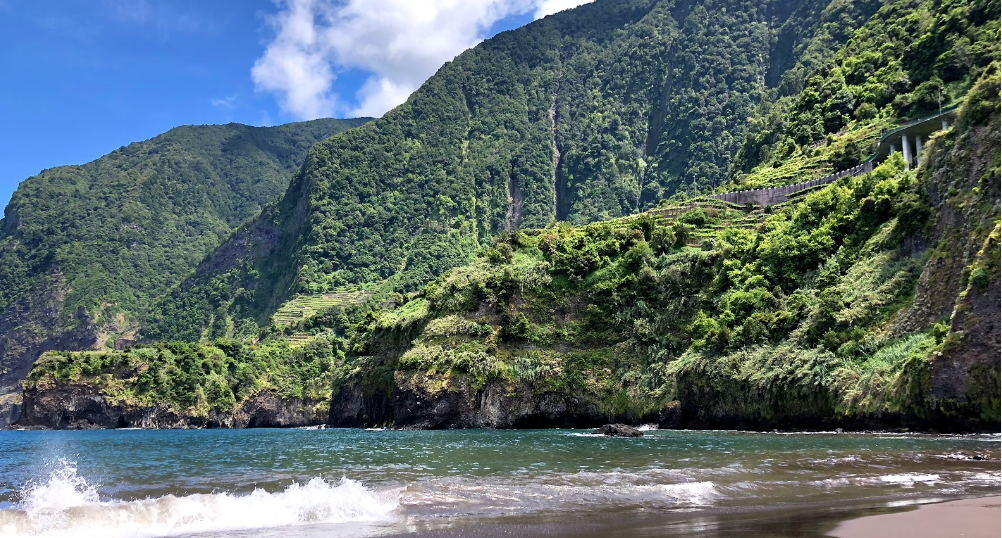 Thank you
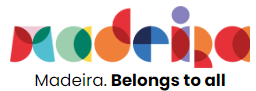 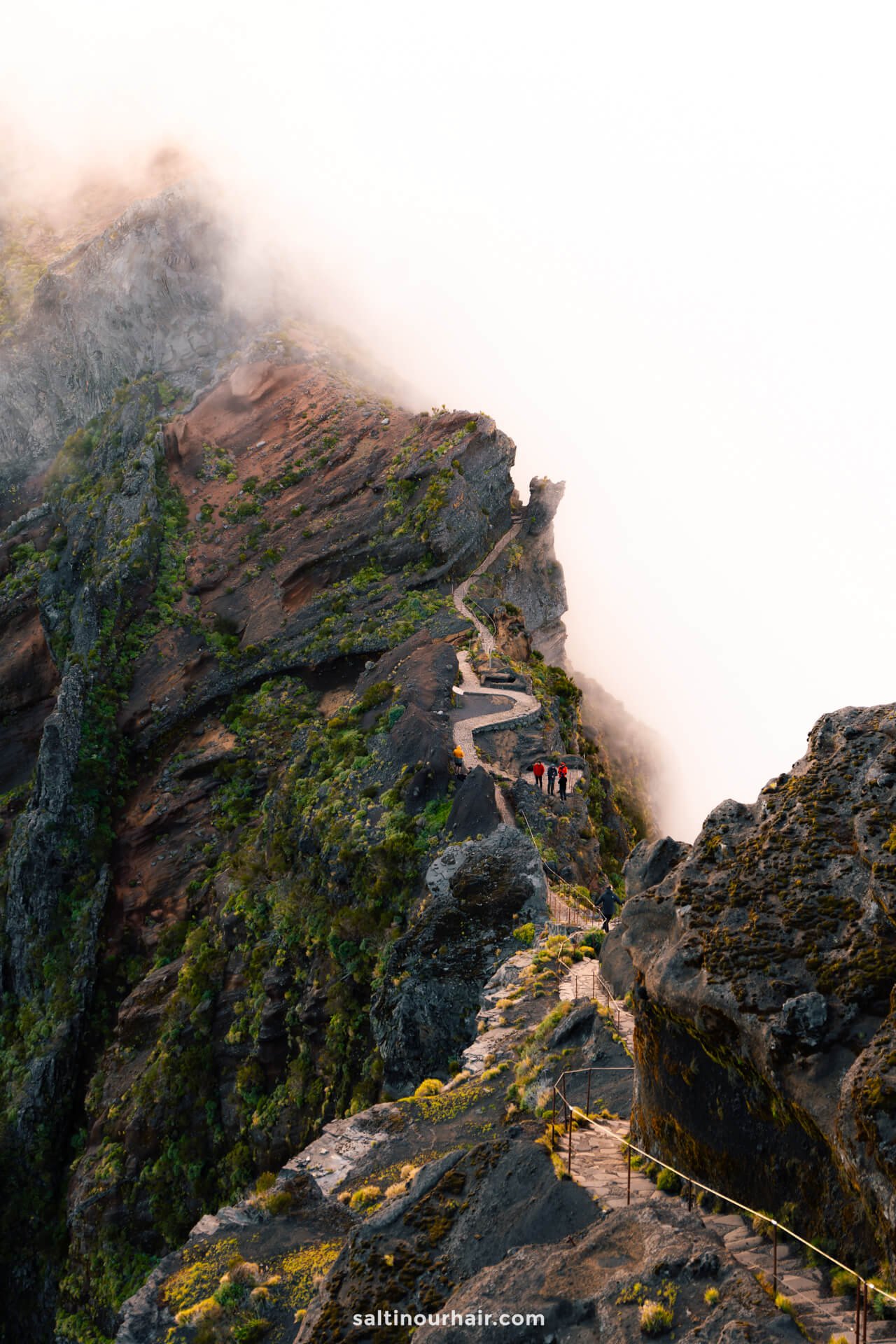 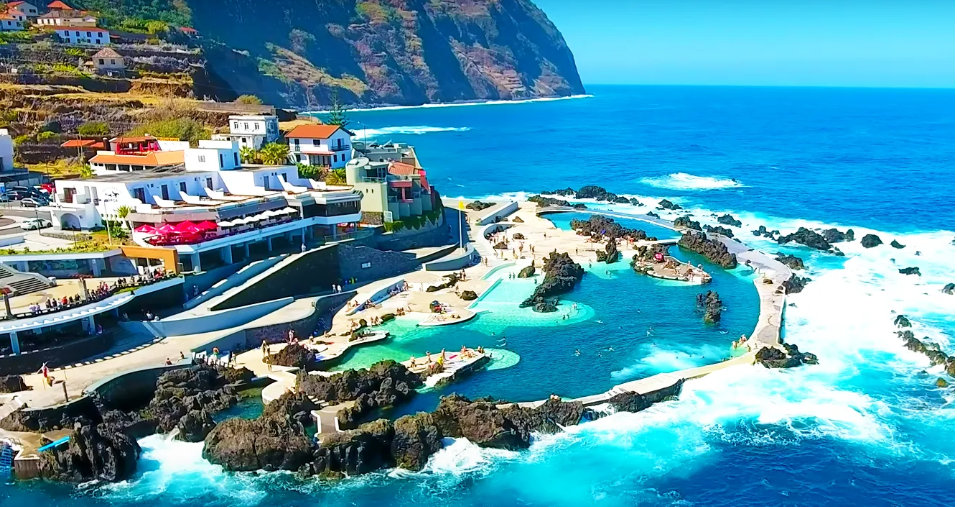 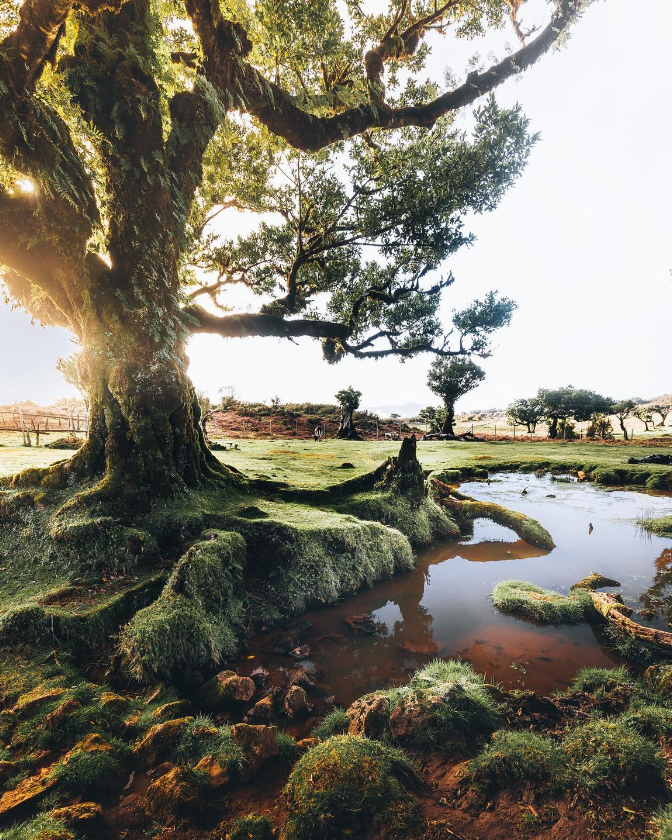 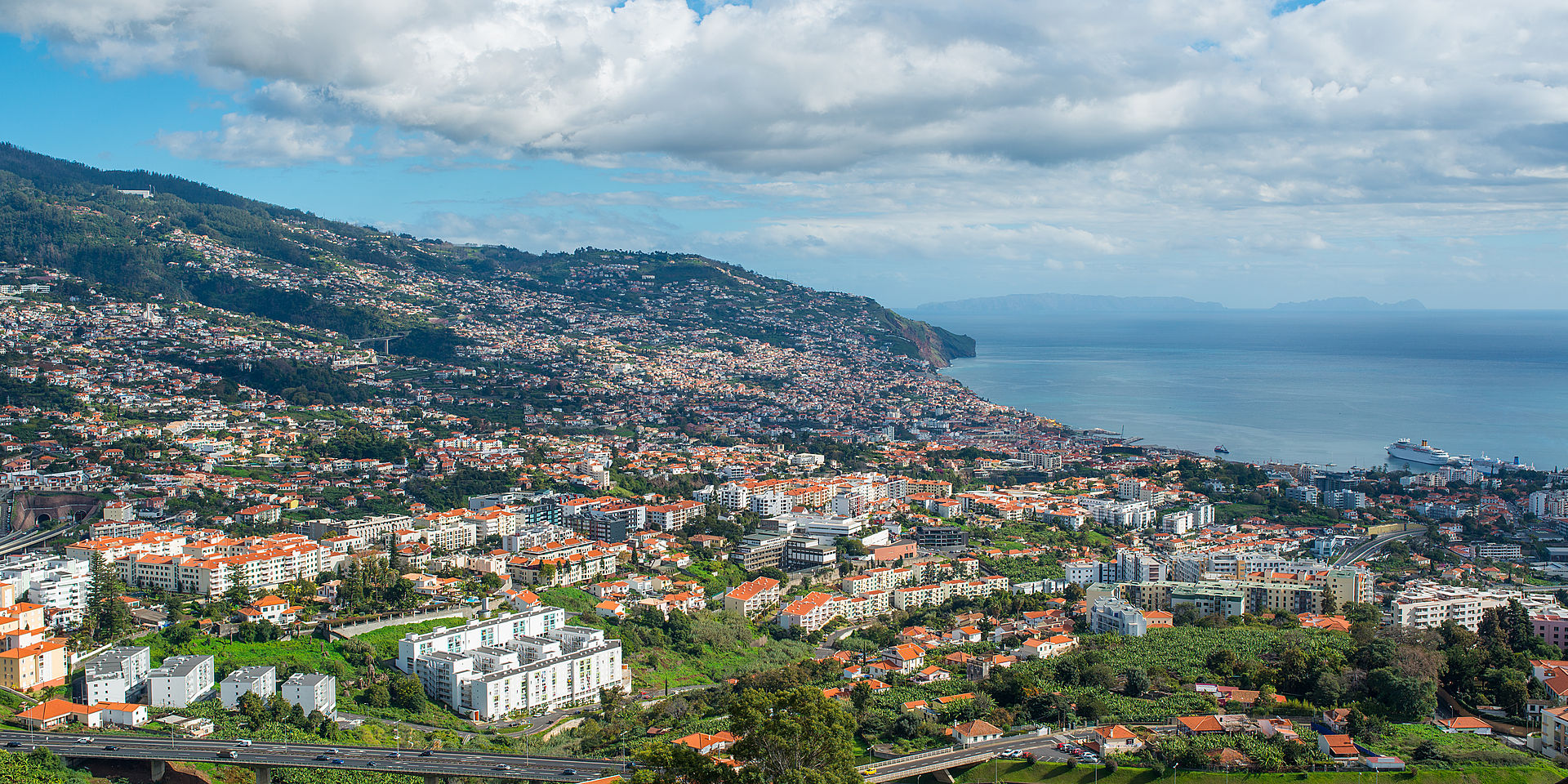